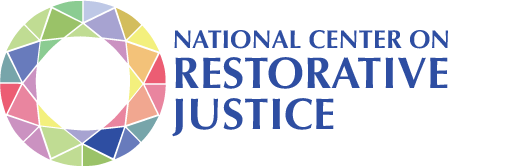 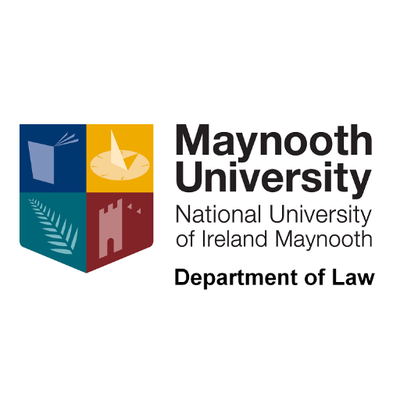 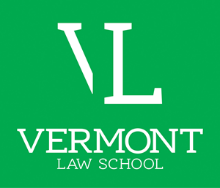 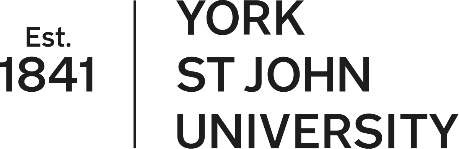 Using Circles in Higher Education ClassroomsImpact, Applications, and Design
Ian D. Marder		Assistant Professor in Criminology, Maynooth University Department of Law
Lindsey Pointer		Assistant Professor, National Centre on Restorative Justice, Vermont Law School
Alanna Ojibway		Programme Manager, National Centre on Restorative Justice, Vermont Law School
Rowan Sweeney		PhD Student, York St John University Department of Social Sciences
This presentation is the outcome of a collaborative design process that took place on February 17, 2022 during a Restorative Pedagogy Network event. 32 people from 13 countries participated, including…
Alana Abramson, Kwantlen Polytechnic University
Robert Sand, Vermont Law School
Annie O’Shaughnessy, Saint Michael’s College
Fernanda Fonseca Rosenblatt, International Institute for Restorative Practices
Catherine O’Connell, Maynooth University
Janine Geske, Marquette University Law School 
Grazia Mannozzi, University of Insubria 
Anna Matczak, Hague University of Applied Sciences
Denis Tanfa, Arden University
Susan Abraham, New York Law School
Muhammad Asadullah, University of Regina
Intended audience
This presentation is intended for people teaching in higher education contexts who have some level of prior exposure to circles or other restorative processes. 

It is helpful to get a feel for a circle before facilitating one.
What is a circle?
Three ways to introduce circles to your class or colleagues
A simple explanation: It is a facilitated discussion/respectful conversation in which every person has a turn to speak without being interrupted
Highlight the impact: Circles are a way of building relationships, of building trust, of developing community, and facilitating important conversations
Show don’t tell: Just give people an experience of a circle process - it is better to feel it! No one explains why a classroom is set up auditorium style
“We are all teachers and learners in this space”
Why use circles in higher education teaching?
Connection – build trust, relationships and community
Students learn better when they feel connected and socially-emotionally safe
Overcoming bias and assumptions – understand and humanise each other
Setting a precedent of open communication within a group
Ensure that every student feels seen, heard and respected
Deepen engagement with, and reflection on, class topics
Facilitate social and emotional learning e.g. expressing emotional reactions 
To prime the brain for learning and welcome the whole person, not just the intellectual brain, into the classroom
Build communication skills e.g. public speaking, authentic listening
Subverting power and hierarchy; creating an equitable co-learning environment
Applications of circles in higher education classrooms
Relationship/community building circles 
To discuss and connect personally with course materials and content
Co-create classroom norms
Experiential learning/learn by doing – equality in participation
Make decisions collectively
Discussing the happy and the sad e.g. making time to celebrate or process
How to design circle questions
Great circle questions offer choice – not too prescriptive, not too broad
Open-ended and affective questions – invite vulnerability in a ‘brave space’
Can everyone answer the question? Make sure you wont exclude anyone and consider privilege
Use metaphors and imagery to prompt emotions and creativity
Start by building community, then talk about the main issues, then how to move forward (consider the chronology of the questions)
Give up the role of coming up with the questions as soon as possible (i.e. participants propose questions, rotate responsibility for facilitating circle)
Reflect on and test questions
Setting circle guidelines
Facilitate a circle process to invite circle participants to establish their own guidelines
Set basic guidelines around confidentiality and respectful listening and speech
Consider how to ensure equality of voice
Be mindful of ensuring safety for all
Be mindful of time – don’t start a conversation if you don’t have the necessary time and capacity to give it